Year 6 | Week 5 | Day 5
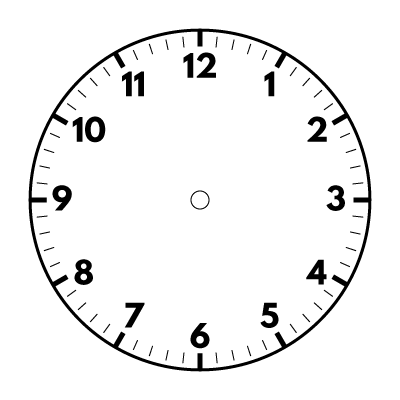 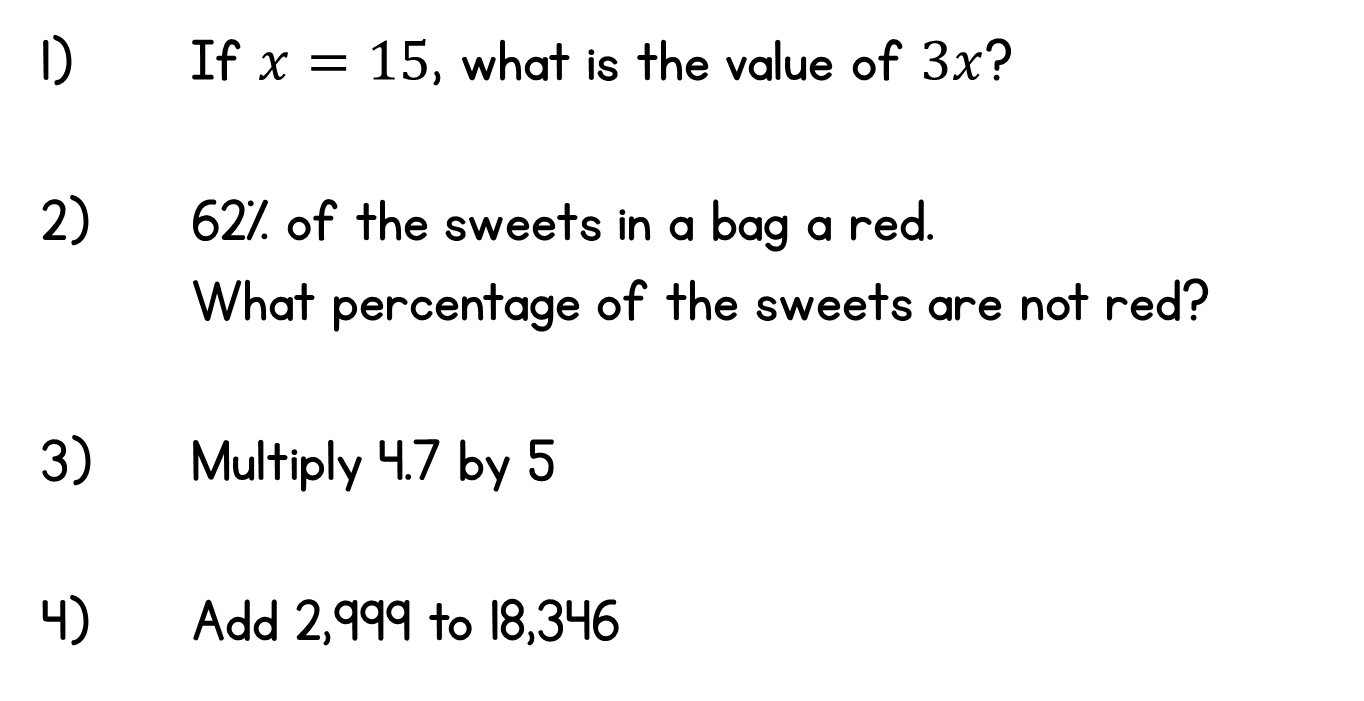 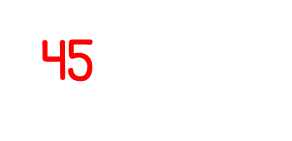 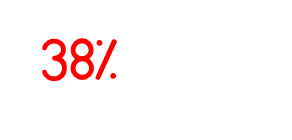 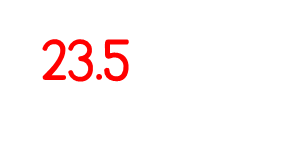 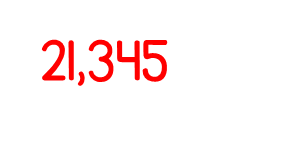